Ritratto di Augusto , 27.20 av. Cr., Musei Capitolini
Horologium Augusti e Ara Pacis in Campo Marzio
Gnomone dell’Horologium Augusti. Obelisco proveniente dall’Egitto, 400 av. Cr.  . Sulla bse la dedica al dio Sole. Altezza di 30 metri.
Ritrovamento di una lastra dell’Horologium  Augusti con indicazione dei mesi e stagionale: soffiano i venti Etesii
Moneta di Domizian con Ara pacis sul retro
Roma, villa Medici, lastre e festoni dell’Ara Pacis ai lati dell’ingresso.
Roma, 1903, scavo dell’Ara Pacis e ricupero di lastra a girali
Lastra dei flamines fotografata in posizione i ritrovamento nel 1903.
Nel 1937-38 furono usate tecniche di avanguardia per l’estrazione dell’Ara pacis.
Lastra della Tellus Saturnia dal suo arrivo dagliUffizi al Museo elle Terme di Roma.
Studi di ricomposizione dell’Ara Pacis al Museo delle Terme
Vittore Emmanuele III vista l’Ara Pacis al Museo delle Terme.
Ara Pacis nel 1938
Vittoriale, Altare della Patria,             Altare al milite ignoto
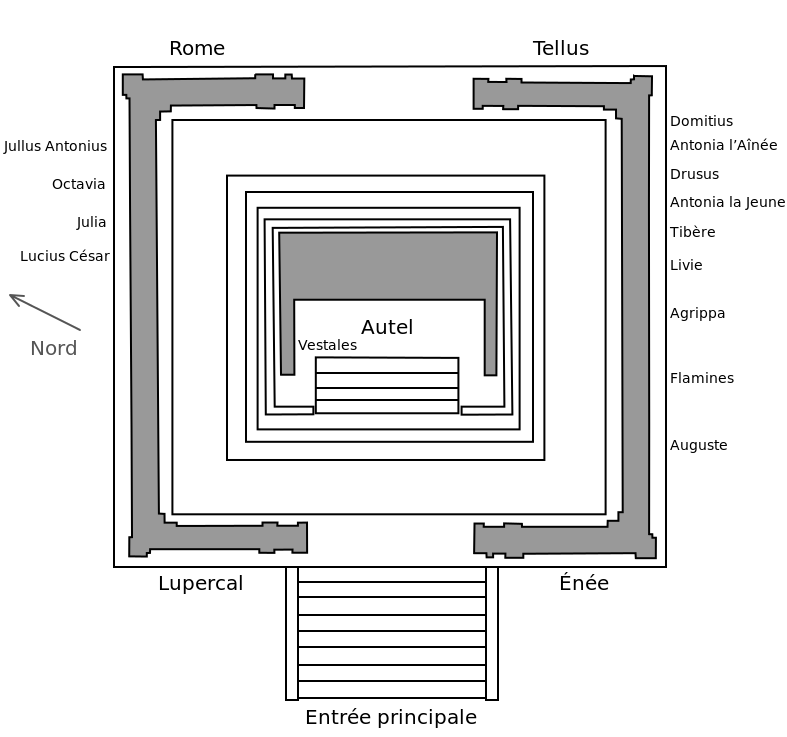